10 ans de DBA
Sham UNMAR
Philippe PIMENTA
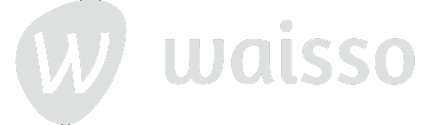 WAISSO
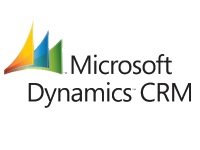 CRM et Marketing : 
Etude de cadrage
Cahier des charges
Développement d’add-on
Intégration MS Dynamics
Intégration Neolane
Gestion de la qualité des données
Base de données : 
Audit et expertise 
Optimisation du code
Tuning de serveur
Mise en haute-disponibilité
Projet technique
Projet d’infrastructure
Migration
Délégation de DBA
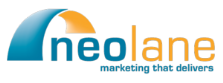 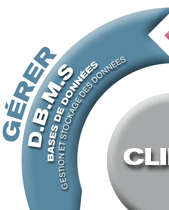 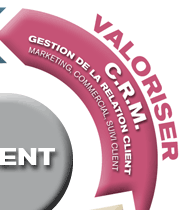 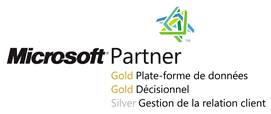 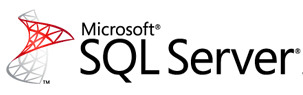 Décisionnel et Collaboratif : 
Audit et expertise technique
Etude de cadrage
Création de datamart client
Intégration MS BI (SSIS, SSAS, SSRS…)
Intégration SharePoint
TMA
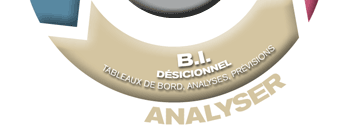 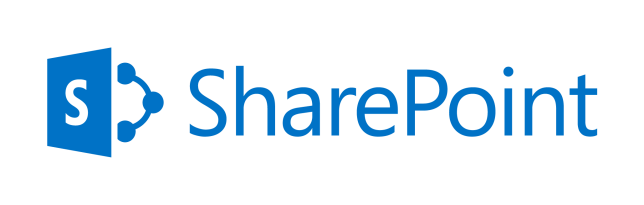 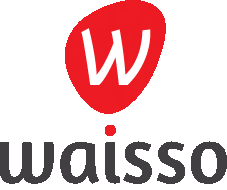 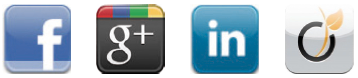 10 ans de DBA…
Volumétrie, Puissance de calcul
Haute disponibilité, PRA
Evolutions du métier de DBA
Outils
Sécurité
Développement
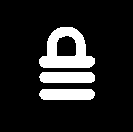 Perspectives
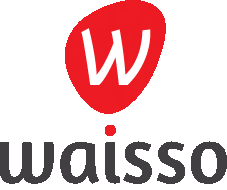 Volumétrie, puissance de calcul
Hausse de la volumétrie (Go, To…)
Augmentation du trafic 
(Transactions par seconde…)
Optimiser le code, les index, le modèle de données
Réduire le nb d’IO, améliorer l’efficacité de la mémoire
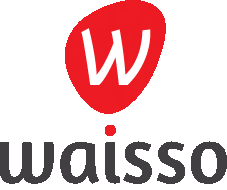 [Speaker Notes: Resource Governor : pas assez utilisé. Permet d’affecter des priorités de ressources à des groupes de connexion (applications, groupes users AD…). IOPS à partir de 2014, utilisé dans Azure (SQL Database).
Compression : permet de gagner en volume sur le disque, mais surtout d’améliorer l’efficacité de la mémoire, Trop souvent, on met une clé sur la date, ce qui n’apporte pas grand-chose. Penser à bien prendre le temps de choisir sa clé et à TESTER !
Partitionnement : permet d’optimiser l’utilisation de la mémoire en ne montant que les données chaudes
Column Store Index : Gains énormes, grâce à la compression et à la remontée en mémoire des colonnes réellement utiles
In Memory : compiler en code natif des procédures stockées qui attaquent ces tables. Pour l’OLTP. Données compressées en mémoire, écriture sur disque uniquement séquentielles, contrairement aux autres tables. Données sur disques comme pour les autres. Pas de pb avec HA. ACID. Pour les tables où il y a bcp de nb de transaction/s .
Buffer Pool Extension / SSD]
Volumétrie, puissance de calcul
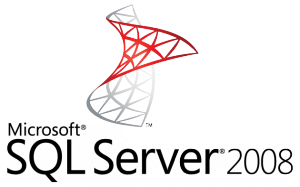 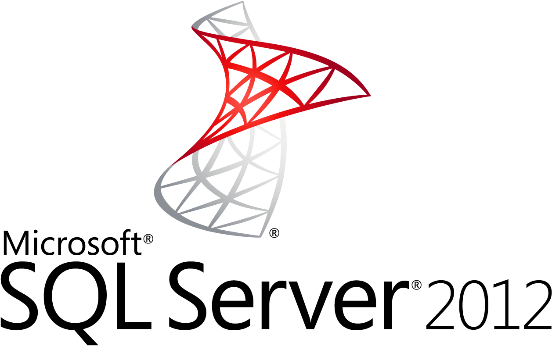 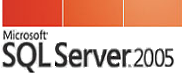 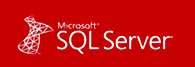 Partitionnement
Resource Governor

Compression

StreamInsight (R2)

PDW
Column store index

Scale-out avec AlwaysOn – Availability groups
In Memory ( Hekaton)

SSD en extension du buffer pool
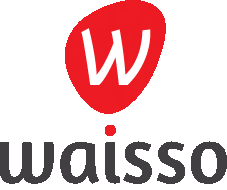 [Speaker Notes: Partitionnement : Permet de manipuler de petites portions de grosse tables; permet d’optimiser l’utilisation de la mémoire en ne montant que les données chaudes. 

Resource Governor : pas assez utilisé. Permet d’affecter des priorités de ressources à des groupes de connexion (applications, groupes users AD…). IOPS à partir de 2014, utilisé dans Azure (SQL Database).

Compression : permet de gagner en volume sur le disque, mais surtout d’améliorer l’efficacité de la mémoire (moins de pages lues / ecrites). Contrepartie = plus de CPU

Column Store Index :  xVelocity : compression en mémoire plus efficaces par stockage en colonne. Pour DW.

AlwaysOn : avantages : Scale out en déportant les requêtes en Read-Only (reporting) sur d’autres nœud. Possibilité d’effectuer des backup sur les replicas secondaires.

In Memory : Pour l’OLTP. Données compressées en mémoire, écriture sur disque uniquement séquentielles, contrairement aux autres tables. Données sur disques comme pour les autres. Pas de pb avec HA. ACID. Pour les tables où il y a bcp de nb de transaction/s . Possibilité de compiler en code natif des procédures stockées qui attaquent ces tables => moins de CPU

Buffer Pool Extension : extension de la mémoire]
PRA, Haute disponibilité
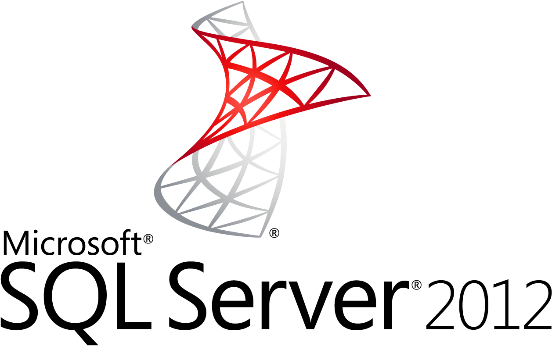 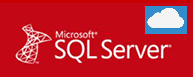 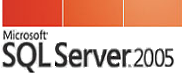 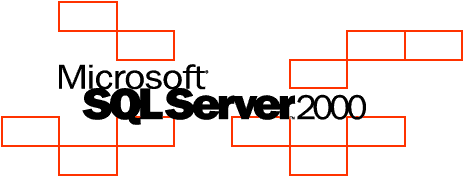 Reprise d’activité

Backup/Restore
Log Shipping
Cluster
Continuité d’activité

Mirroring
GeoCluster
Très Haute disponibilité

AlwaysOn – Availability groups
Réduction des coûts d’infrastructure

Virtualisation
Azure 
Infrastructure Hybride
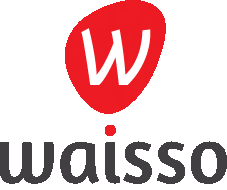 [Speaker Notes: Evolutions en terme d’exigence. Ce qui était autrefois réservé aux grandes entreprises s’est démocratisé aux PME : PRA/PCA, réplication géographique…

Futur (10 ans) : tout sur le cloud ?]
Sécurité
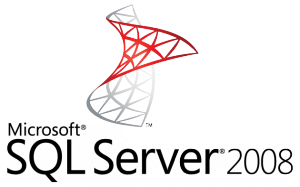 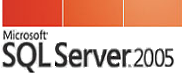 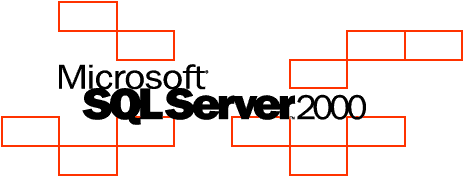 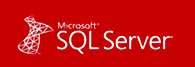 Restrictions possibles sur comptes sysadmin

Cryptage backup
Login sql

« sa » pour tous !
Authentification Windows privilégiée
Rôles serveur/bases
Proxys
Certificats
Audits
TDE - Transparent Data Encryption
permissions sur securables
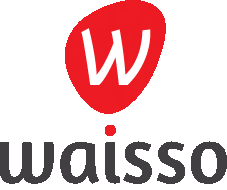 [Speaker Notes: Plus d’outils pour affiner les droits
Compliance aux normes de sécurité, audits…]
Développement
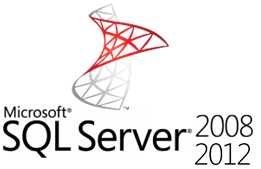 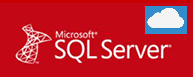 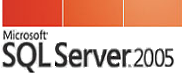 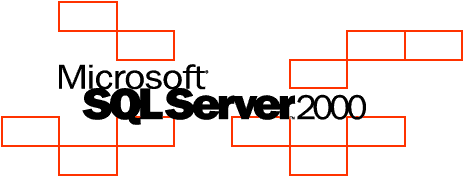 PowerView
DAX 
PowerShell
Sharepoint
MDS
DQS
Transact SQL
Cmd
bcp.exe
osql.exe
OLAP Service (MDX)
SSIS 
SSRS
SSAS
CLR .Net
DMX
PowerBI
PowerShell ++
HDInsight
HQL (Hive)
NoSQL
…
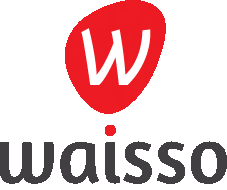 [Speaker Notes: On passe d’une mono technologie technique à un agrégat de technologies techniques et fonctionnelles (BI, Master Data…). Le DBA doit pouvoir discuter avec ces interlocuteurs, et doit savoir installer ces briques de manière pertinente,]
Conclusion
Métier plus ouvert

Plus d’interlocuteurs
Supervision simplifiée (rapports dans SSMS, dmv…)
Moins d’administra-tion
Plus d’architecture
Performances et optimisation primordiales
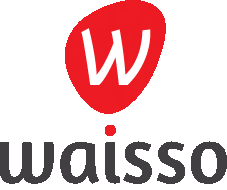 [Speaker Notes: Moins de prod, plus de briques, modèle et code de plus en plus importants. On passe d’un métier de soliste à un rôle de chef d’orchestre.]
Merci à nos sponsors
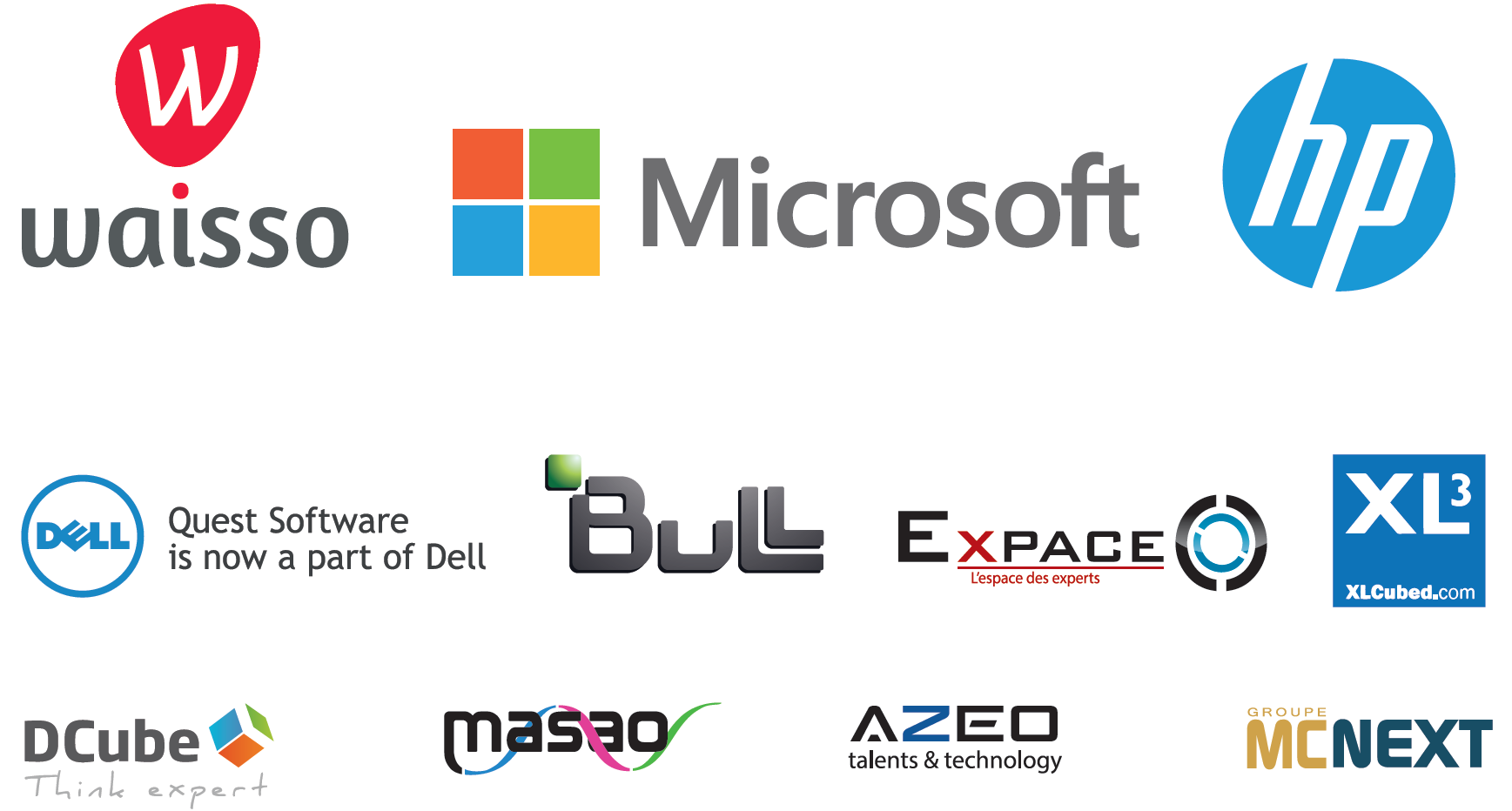 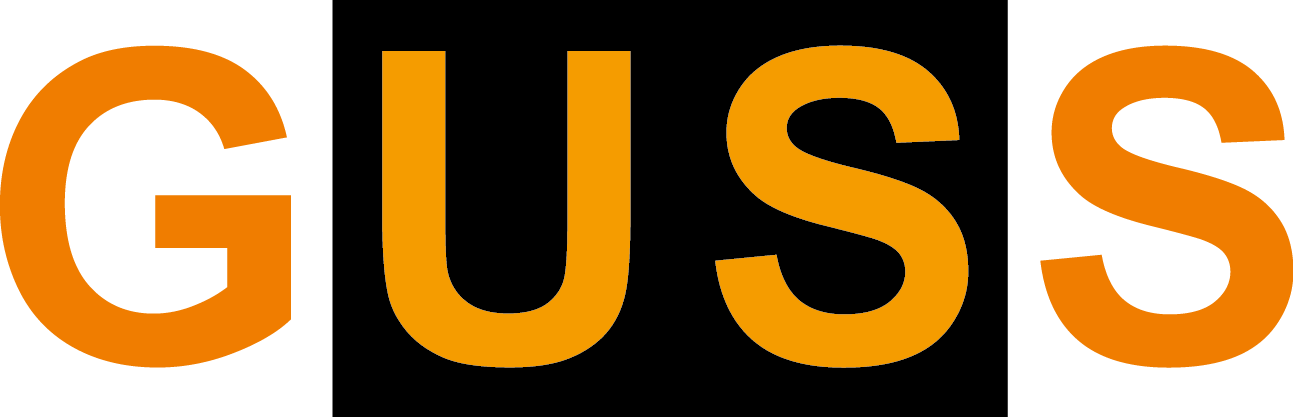 [Speaker Notes: Merci au GUSS pour l’organisation de cet événement.]